Data From the GBIF Network  31 March 2023
GBIF Participant countries 31 March 2023
Voting Participants
Associate Participants
https://www.gbif.org/the-gbif-network
[Speaker Notes: This map is fully editable. This map is a grouped element of all the countries in the world. All the countries are named correctly and can be accessed and selected via the Selection Pane. 
There are ways you can edit and make changes to the map. But please remember to always make a copy of the map on your slide and never make changes to the toolkit version.

Please take a look at the next few slides to find out different ways of editing this map]
GBIF Network of Data publishing institutions 31 March 2023
countries/areaswith institutions sharing data through GBIF
135
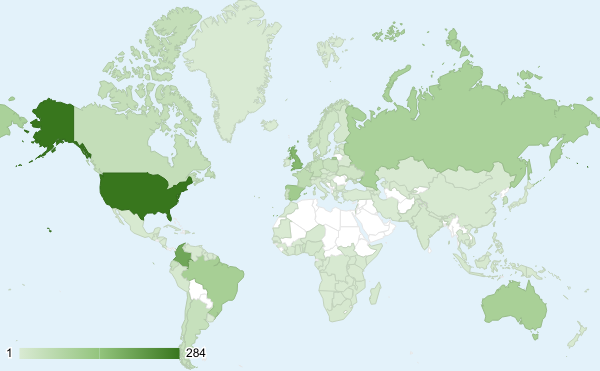 https://www.gbif.org/publisher/search
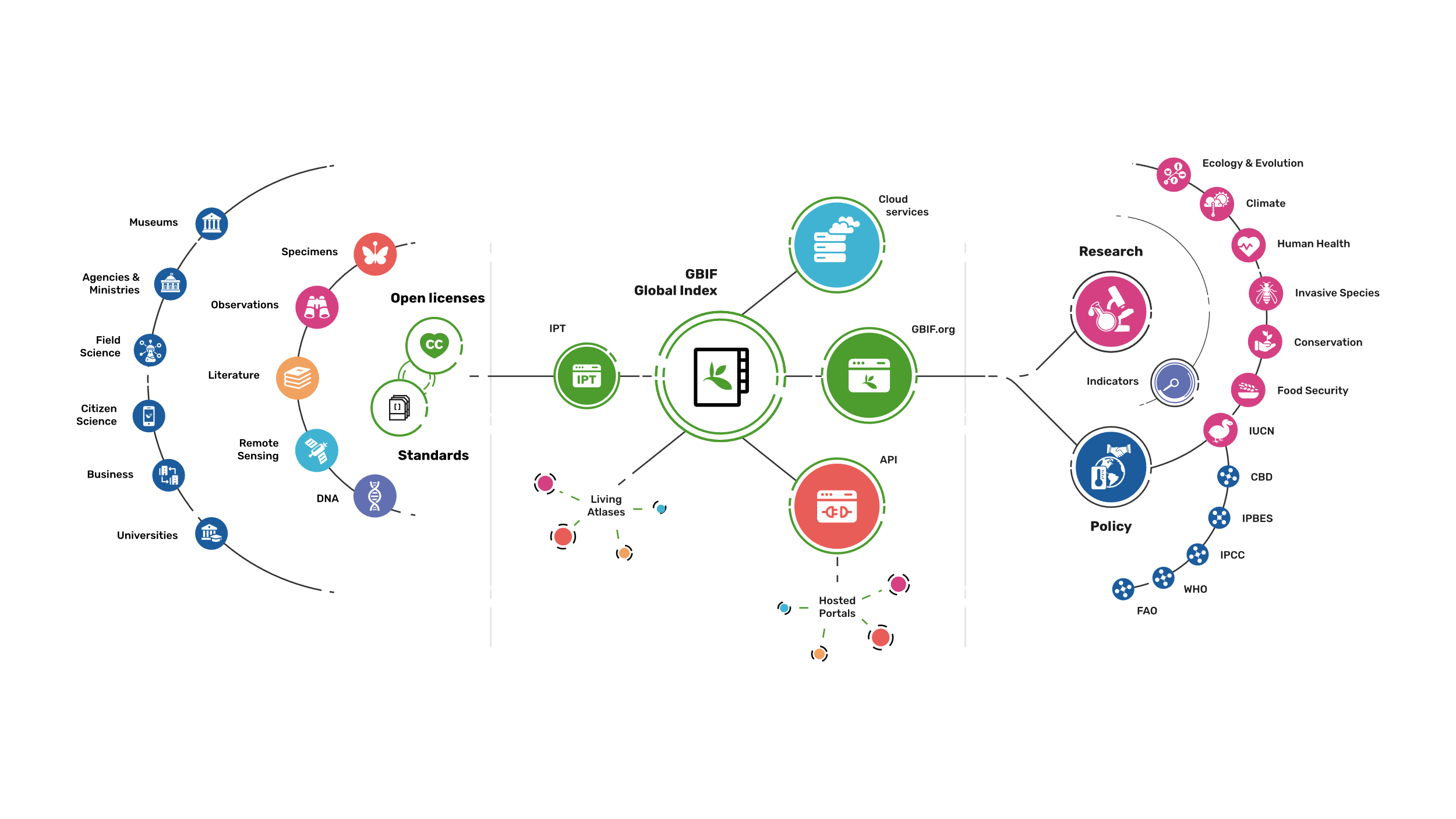 Providing biodiversity Evidence for research and policy
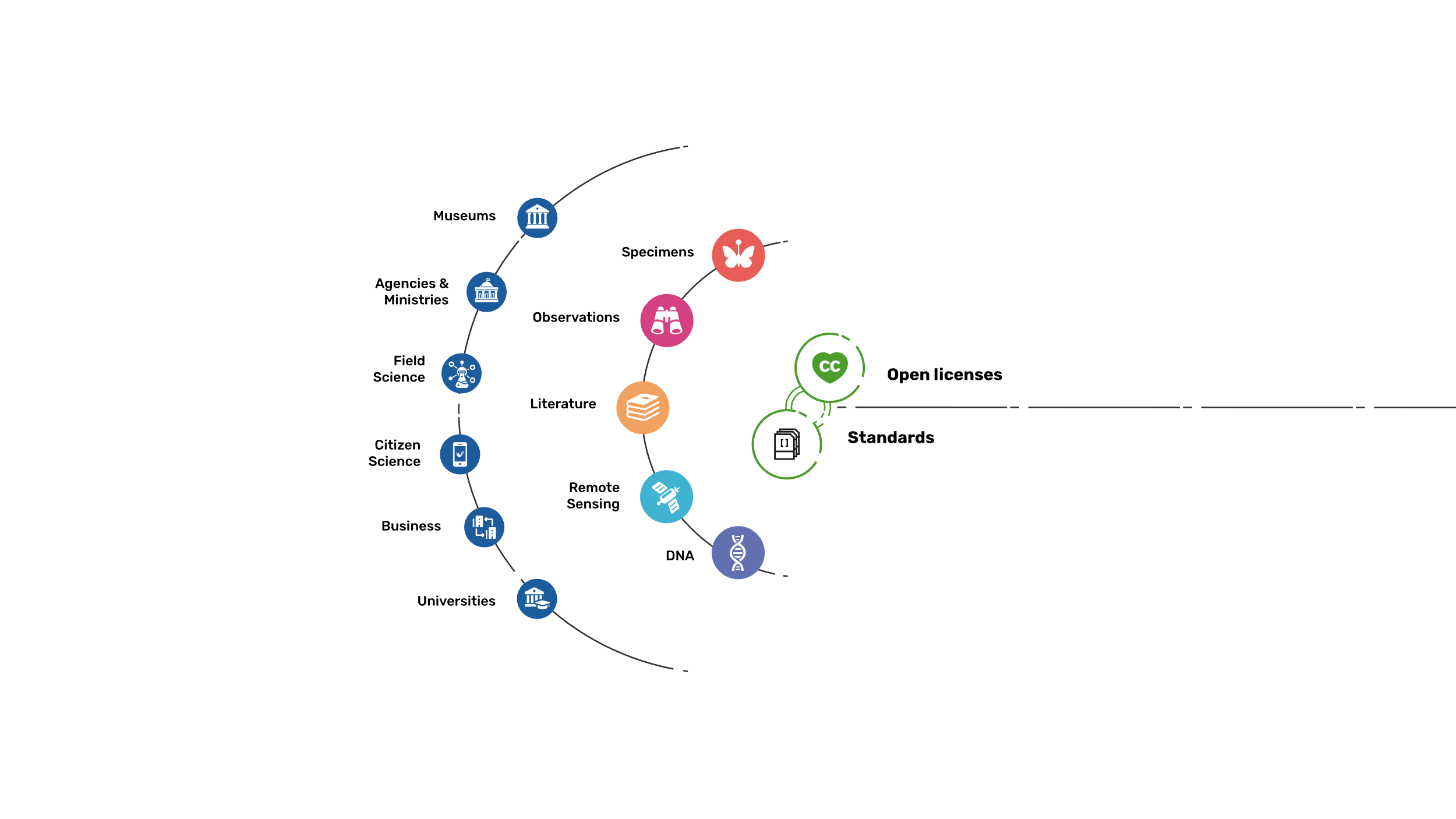 Sources of Biodiversity evidence
Create
Combine sources of evidence
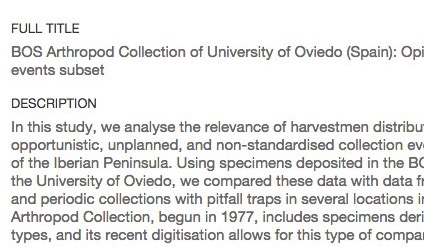 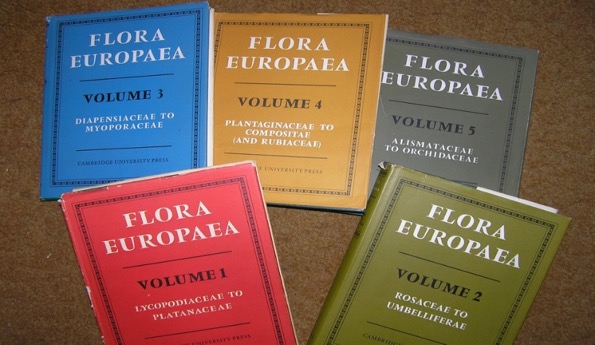 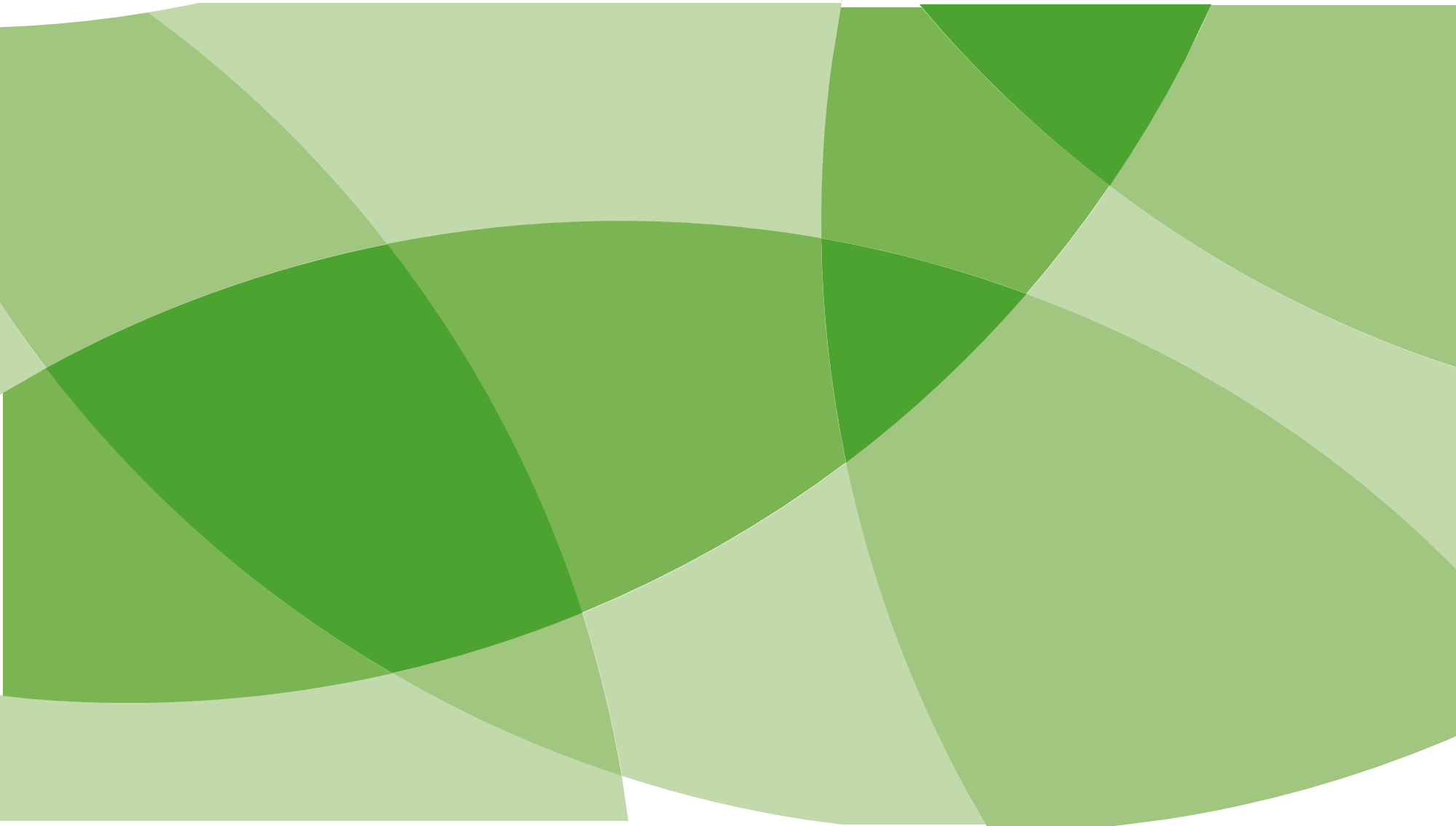 Dataset description, taxonomic/geographic/temporal scope, methodology
List of taxa based on geography, theme (e.g. invasive, medicinal)
01
02
Dataset metadata
Species checklists
Data richness levelssupported by Gbif
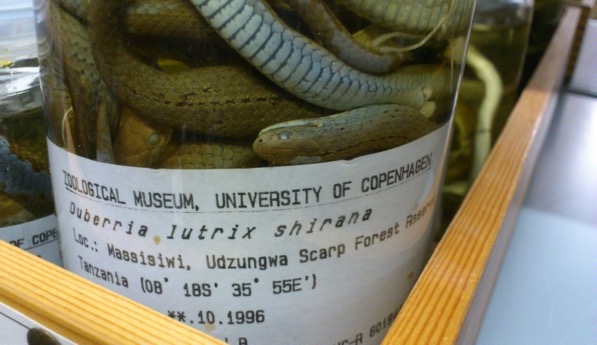 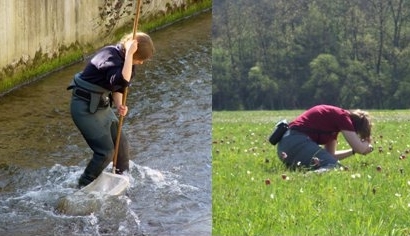 Occurrences with dates, coordinates, sampling protocol/effort, abundance
Species occurrences, dates and coordinates
04
03
Sampling-event data
Occurrence-only data
[Speaker Notes: Frequently used slide, redone
Please copy and paste these to your slides and never make any changes to them directly in the toolkit.]
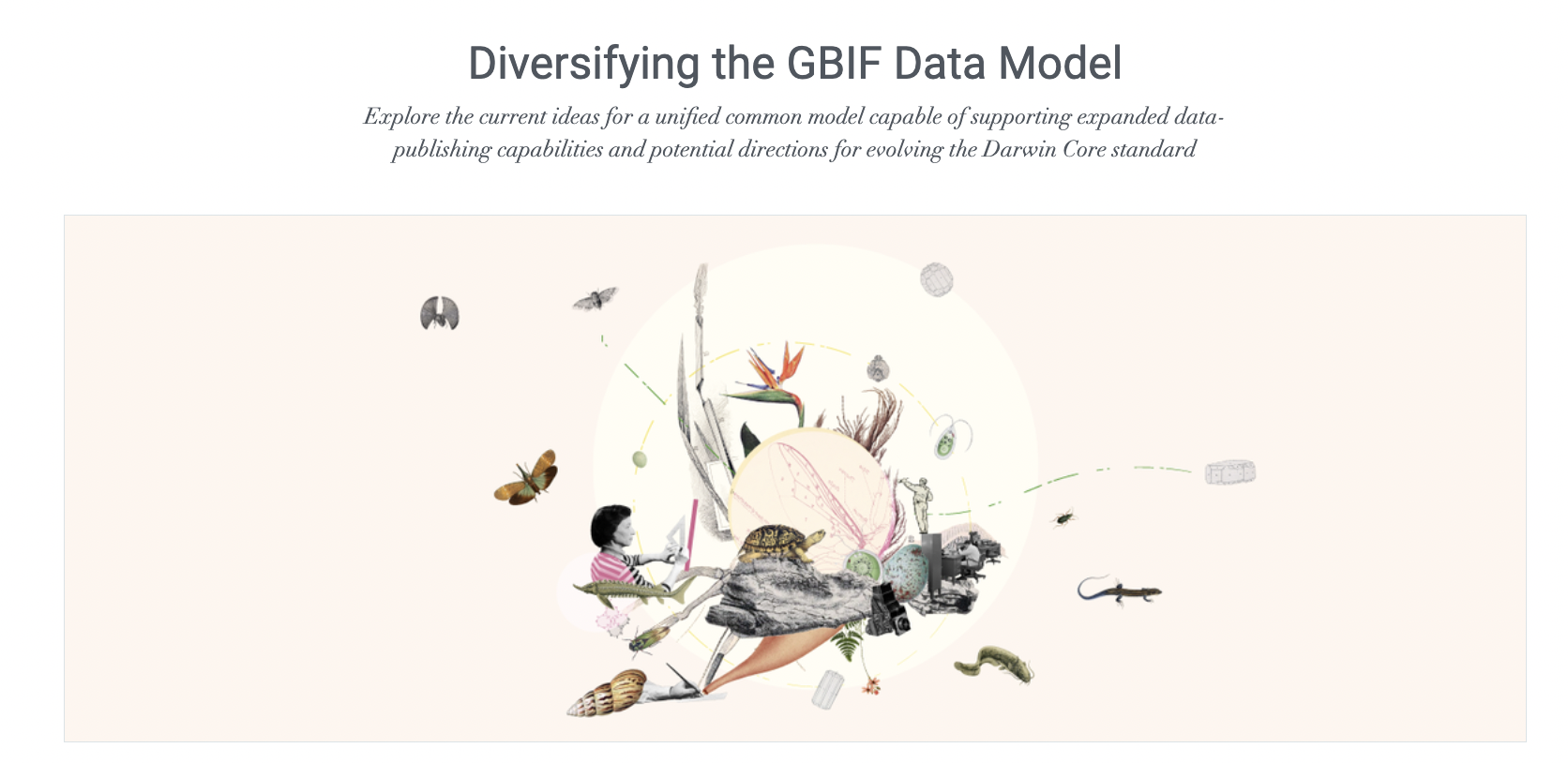 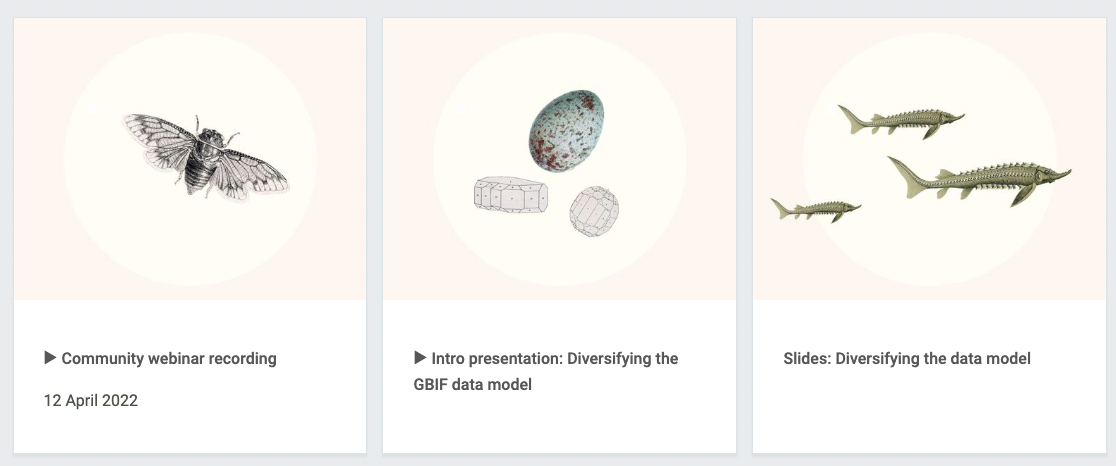 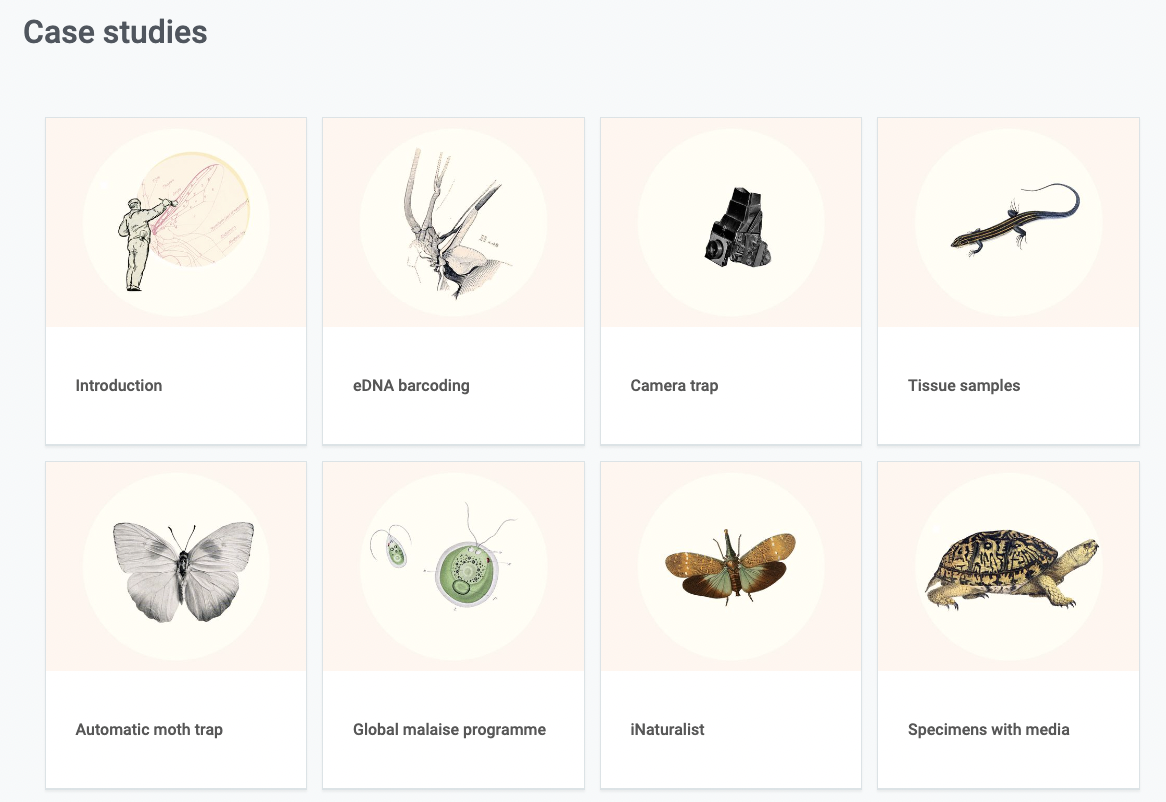 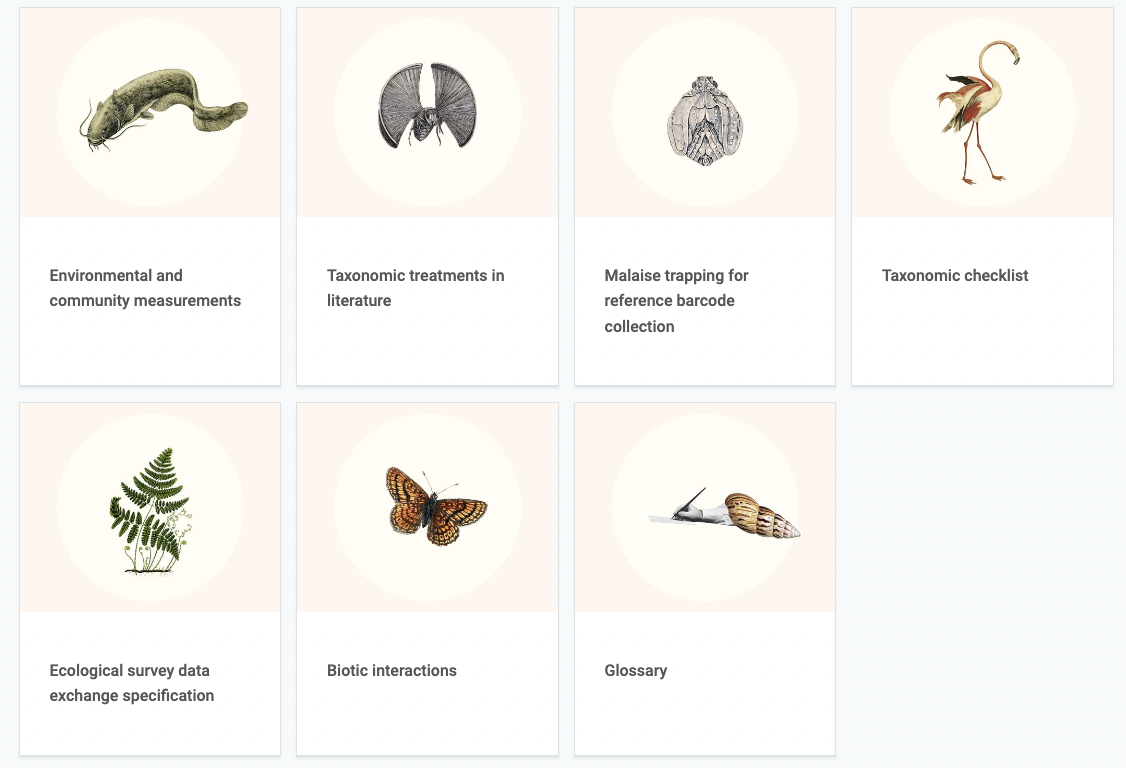 https://www.gbif.org/composition/HjlTr705BctcnaZkcjRJq/data-model
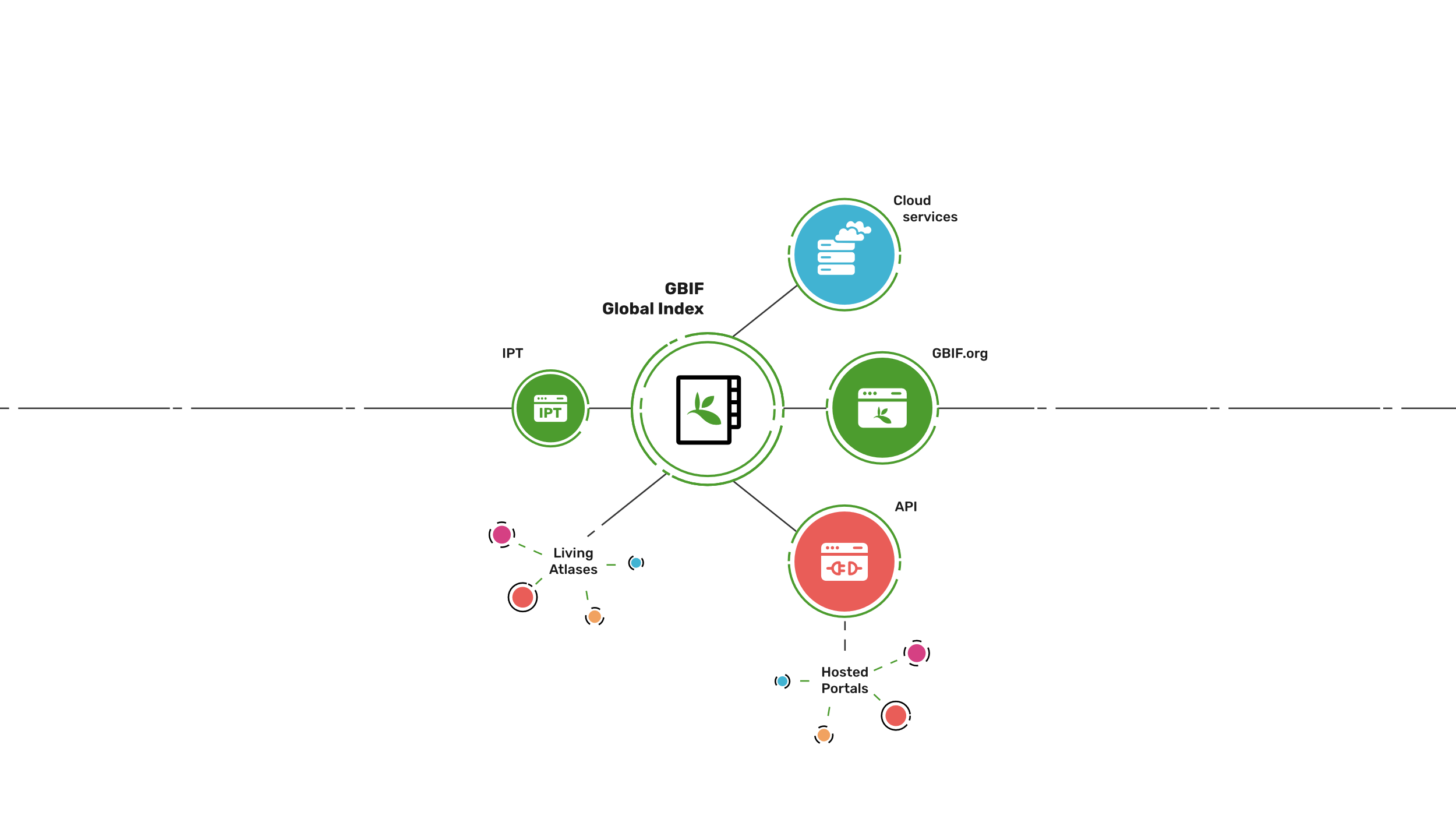 Access to biodiversity evidence
Share
FAIR and open access
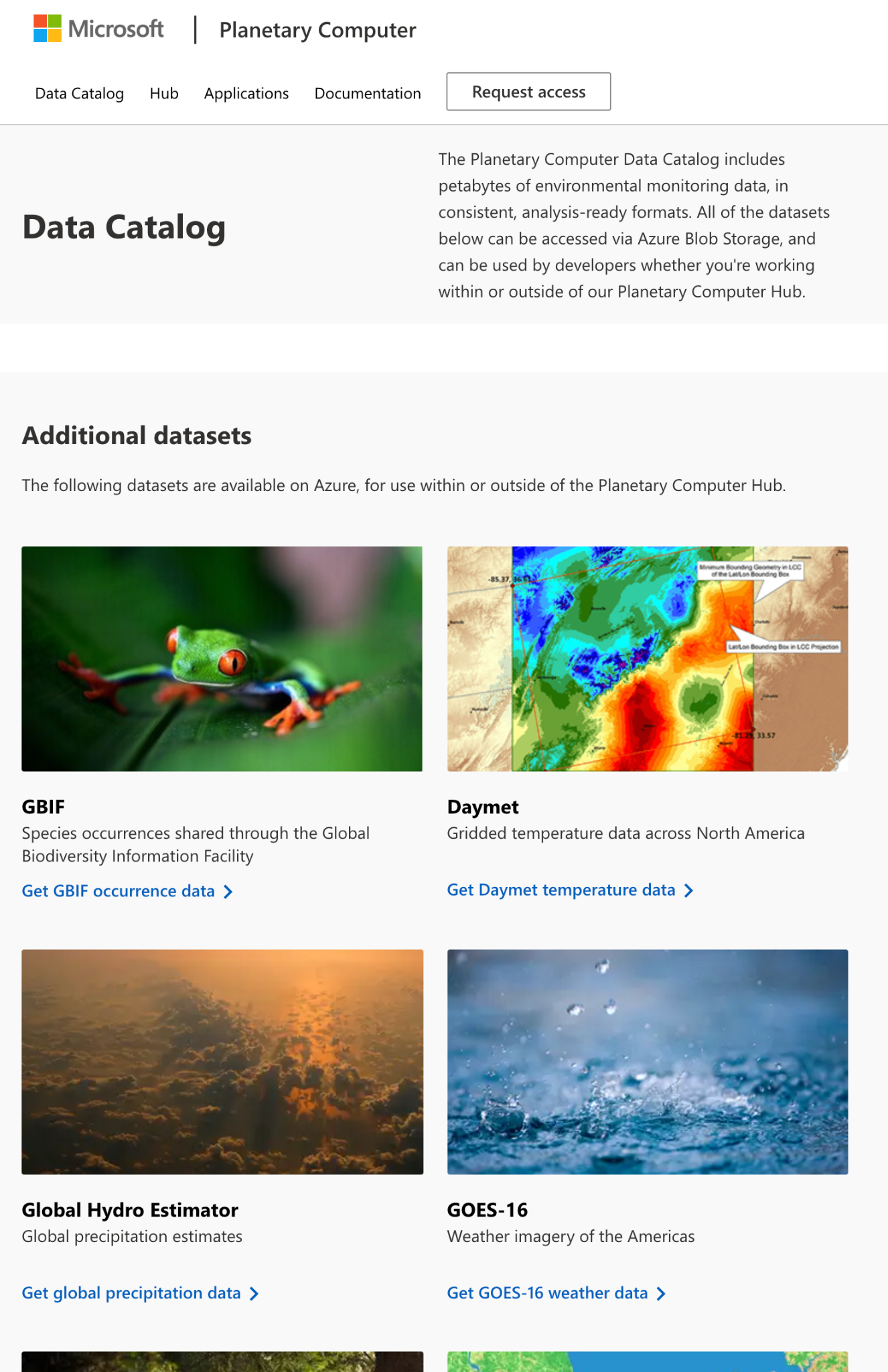 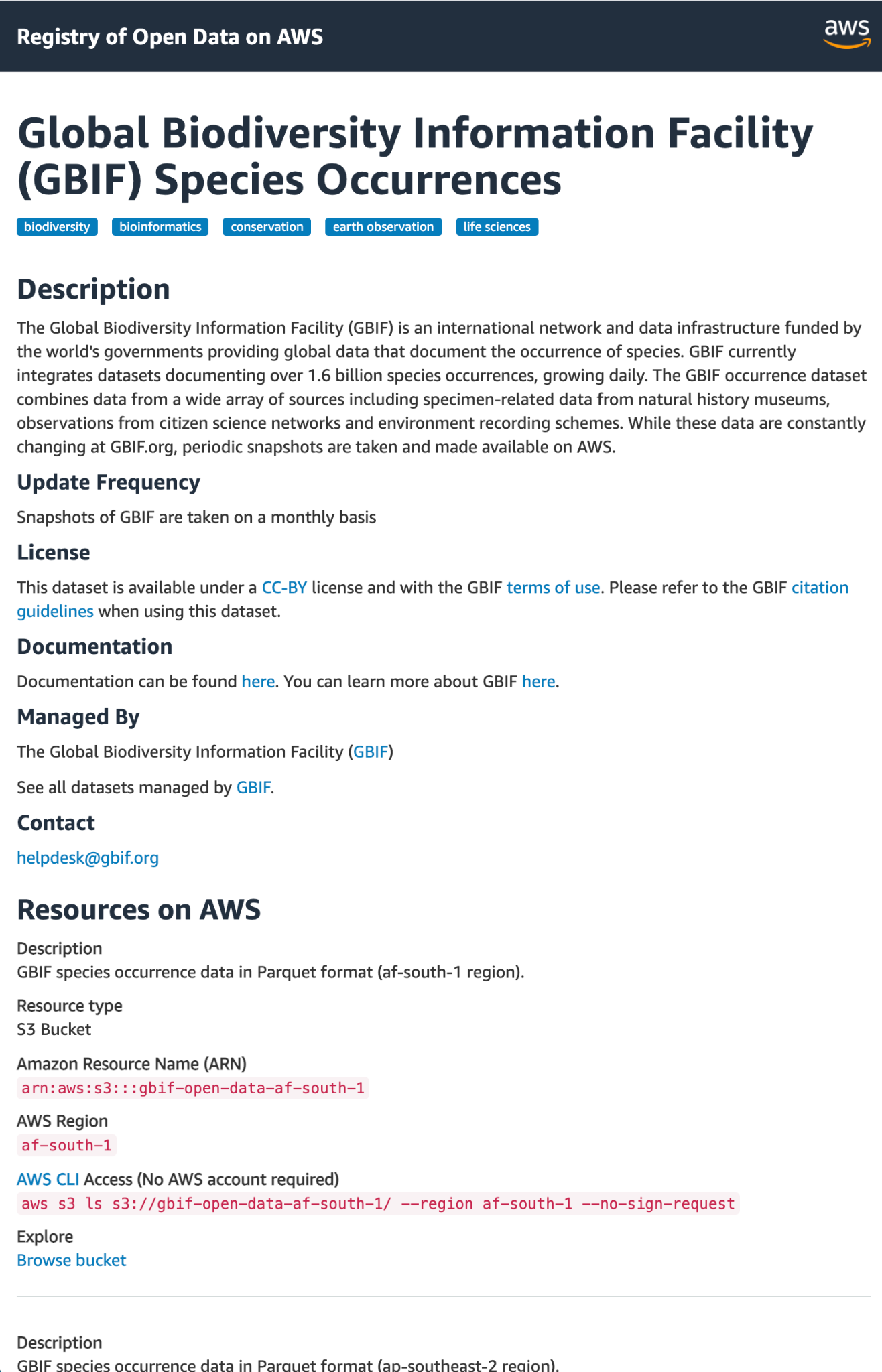 Hosted portals building on subsets of data shared through GBIF
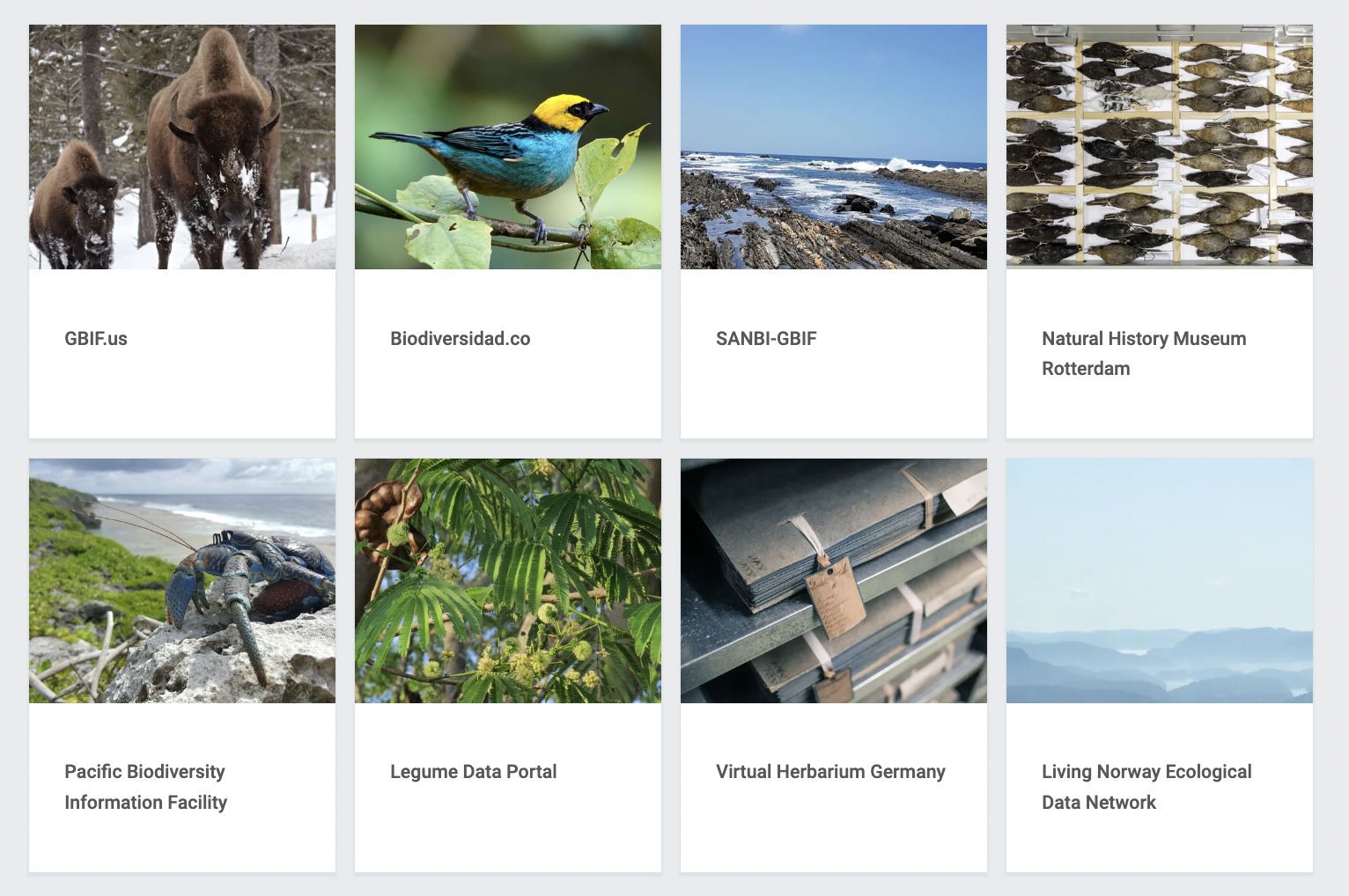 https://www.gbif.org/hosted-portals
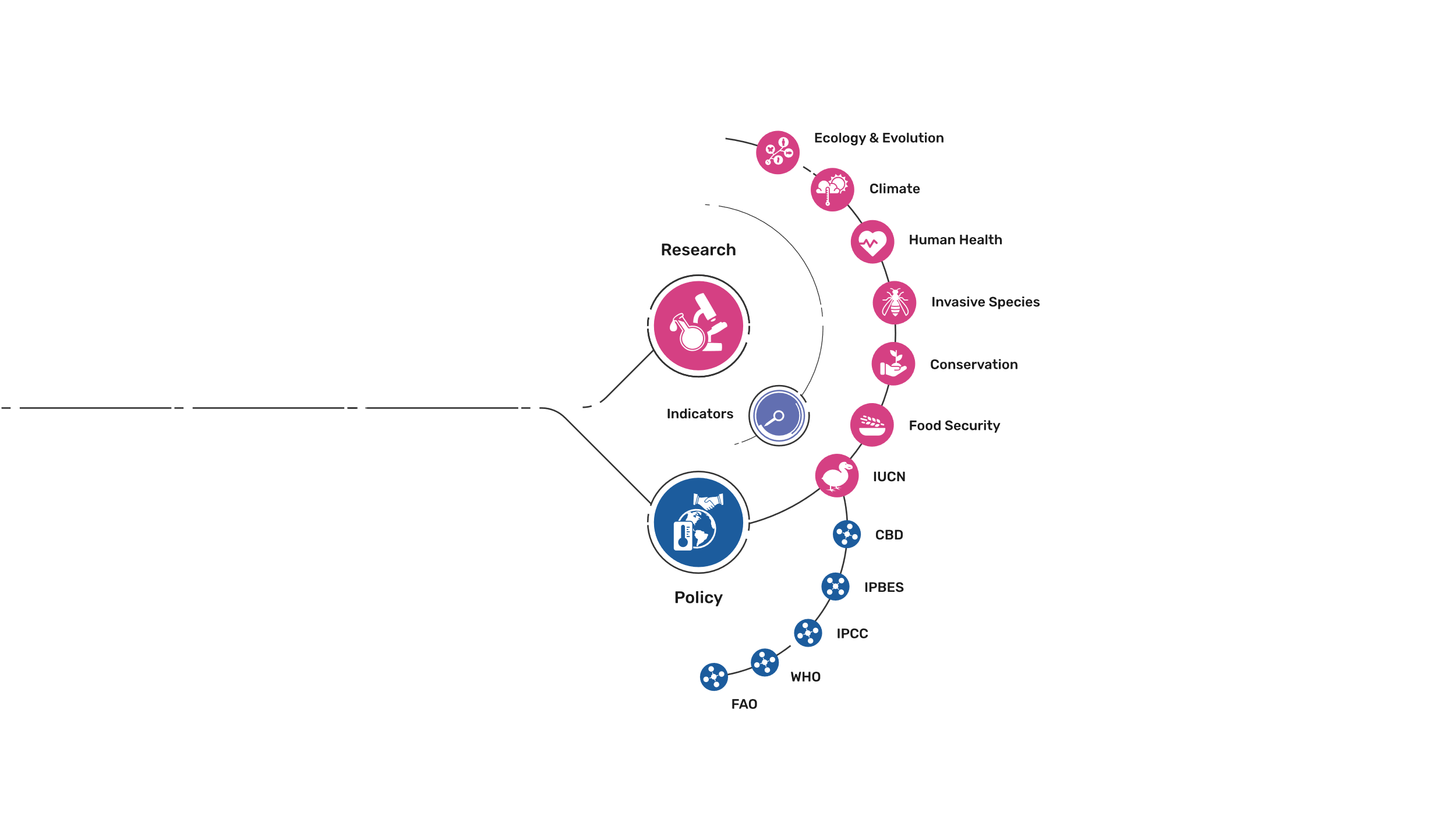 Uses of biodiversity evidence
Transform
Apply and use data
Peer-reviewed publications using GBIF-mediated data 31 March 2023
https://www.gbif.org/resource/search?contentType=literature&literatureType=journal&relevance=GBIF_USED&peerReview=true
[Speaker Notes: The next 3 slides are showcasing PPT standard or Live charts.

To create a chart simply click on the Insert tap on the ribbon > Click on Chart > chose a chart of your choice (in this example I chose, Bar) > add in your data in the automatically opened Excel sheet and see your chart changing and adopting to the new information you have entered in the data sheet.]
Thank you
Dr Andrew Rodrigues
arodrigues@gbif.org